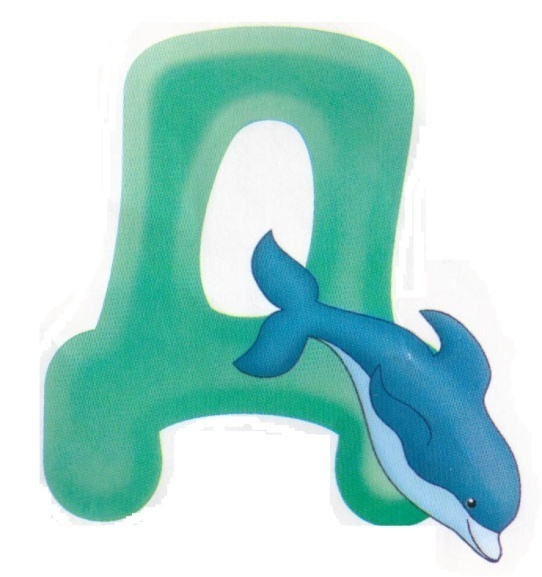 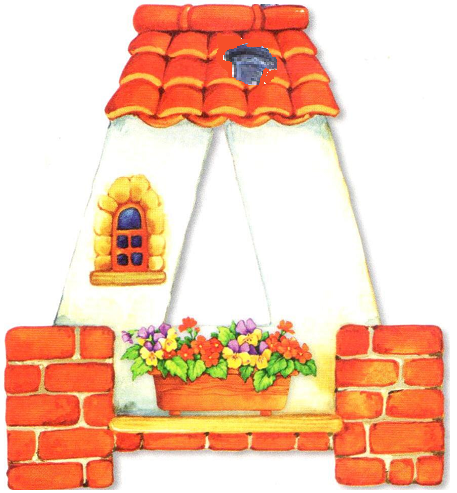 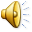 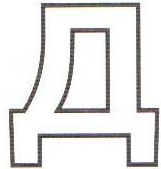 Звонкие  согласные - [Д] - [Д`]
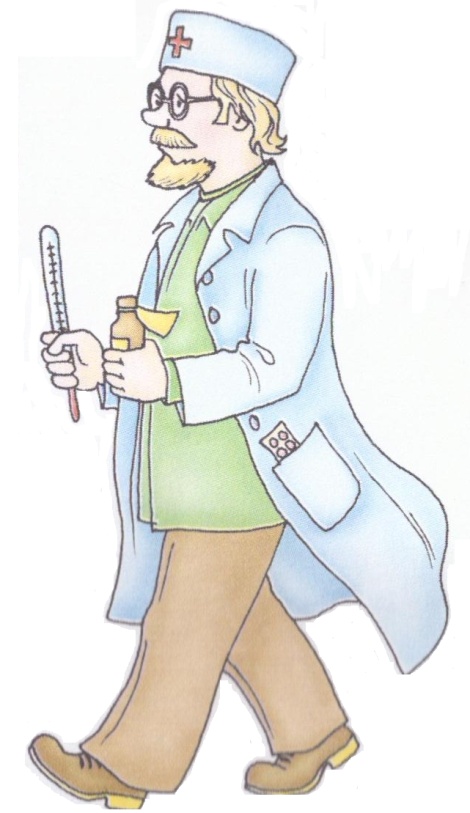 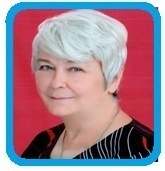 МБДОУ № 10
«Золушка» Г. Оха
Учитель-логопед
Иванова О.Ф 
2020 г.
Как стучит  большой дятел?
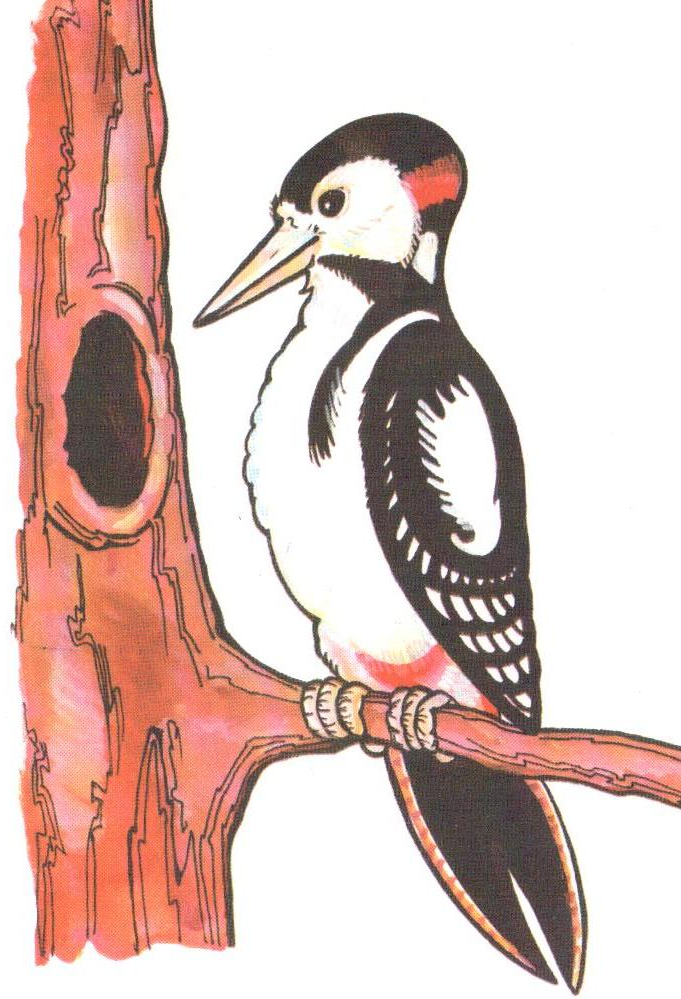 Д –Д – Д.
Как стучит маленький дятел?    Дь –Дь - Дь.
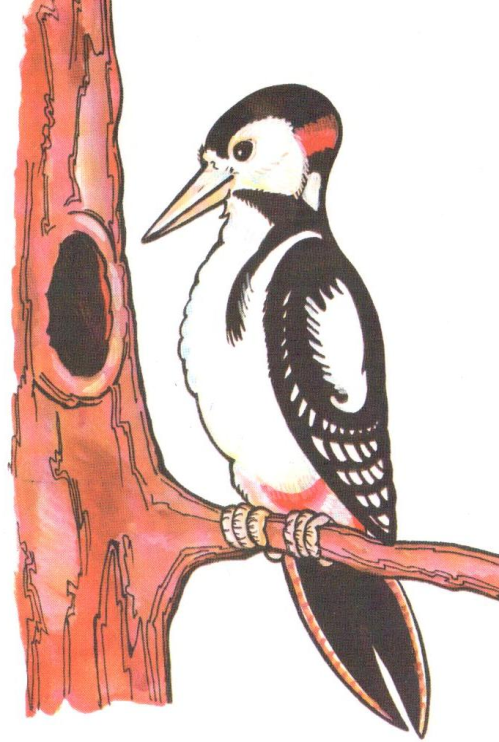 Мягкий звонкий согласный звук [Д'] в начале слова  «ДЕРЕВО»
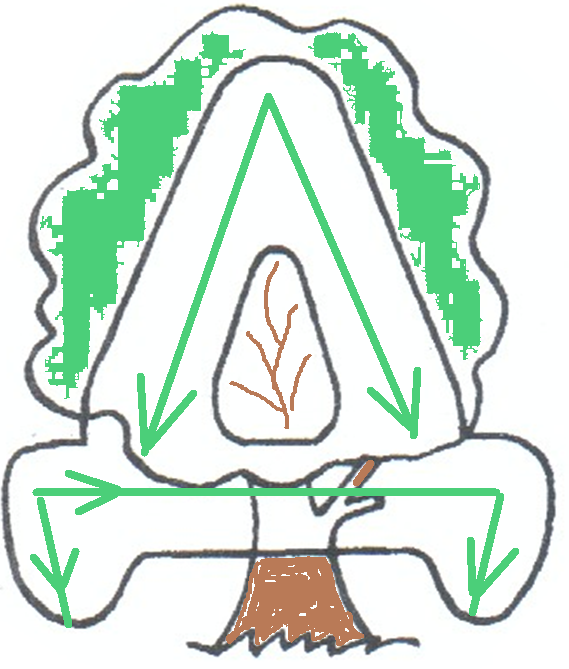 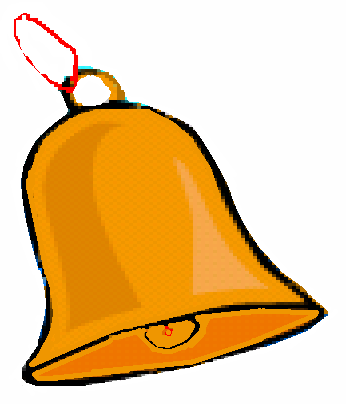 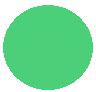 ДА – ДО – ДУ,   ДА – ДО – ДУ – две яблони в саду.
ДЯ – ДЁ – ДИ, ДЯ – ДЁ – ДИ  – к  яблоне иди.
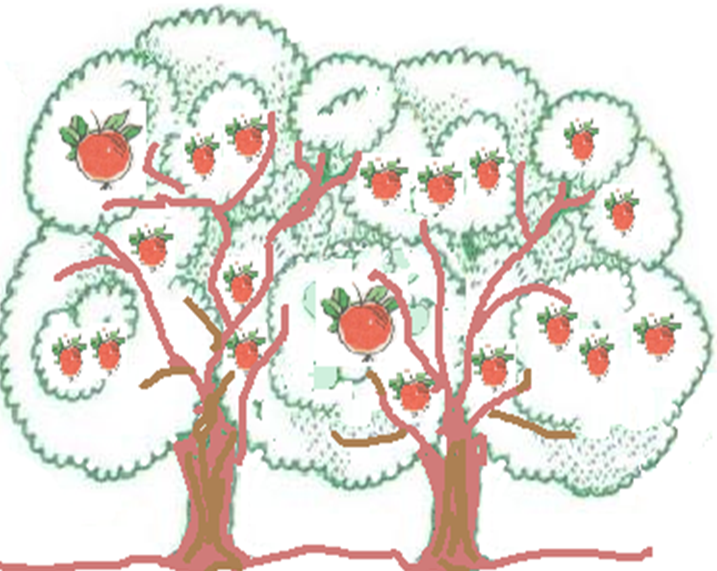 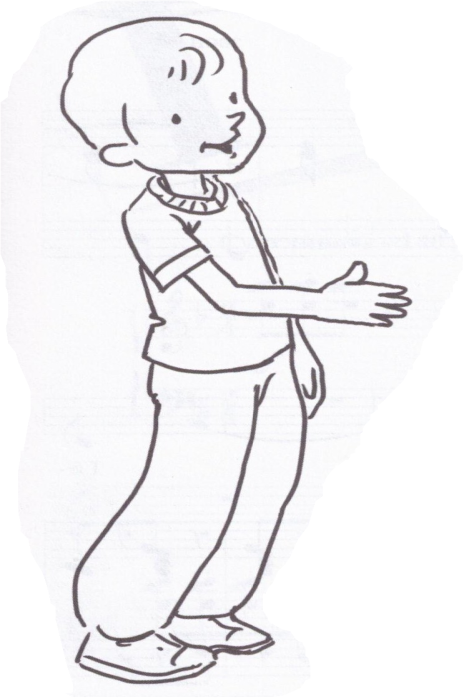 Яблоки растут на яблоне.
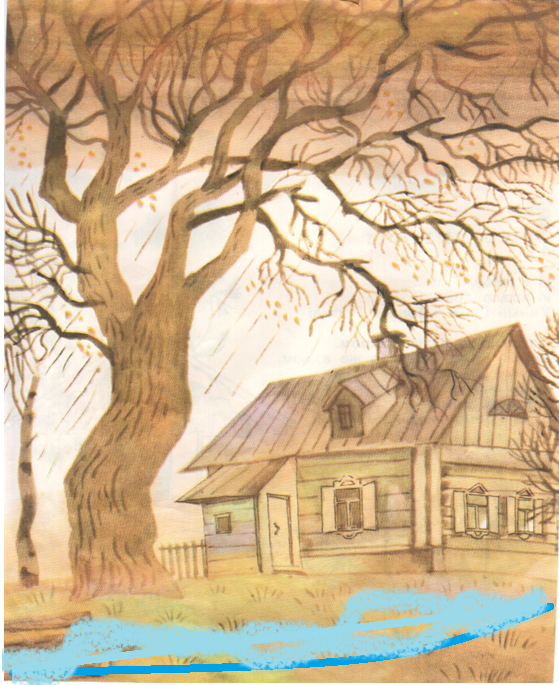 Чистоговорки.
Да – да - да, 
летом в ручейке  вода.
 Ди – ди- ди, 
осенью идут дожди.                                                            
Ды – ды - ды, 
принесу сейчас воды.	
Дя – дя - дя, 
зонтик 
нужен 
от  дождя.
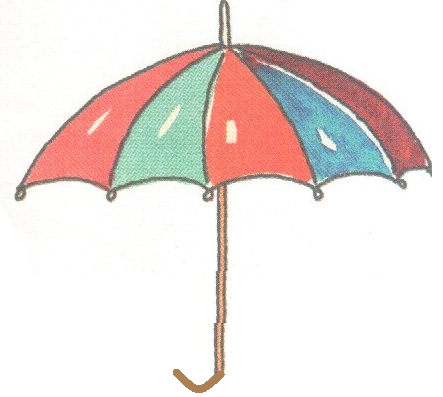 .
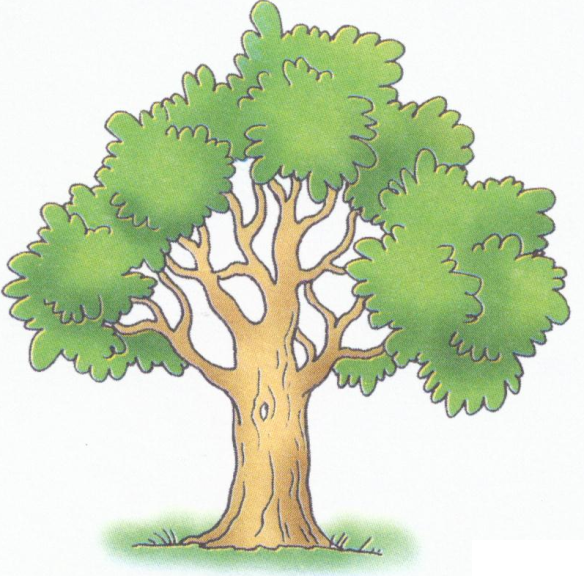 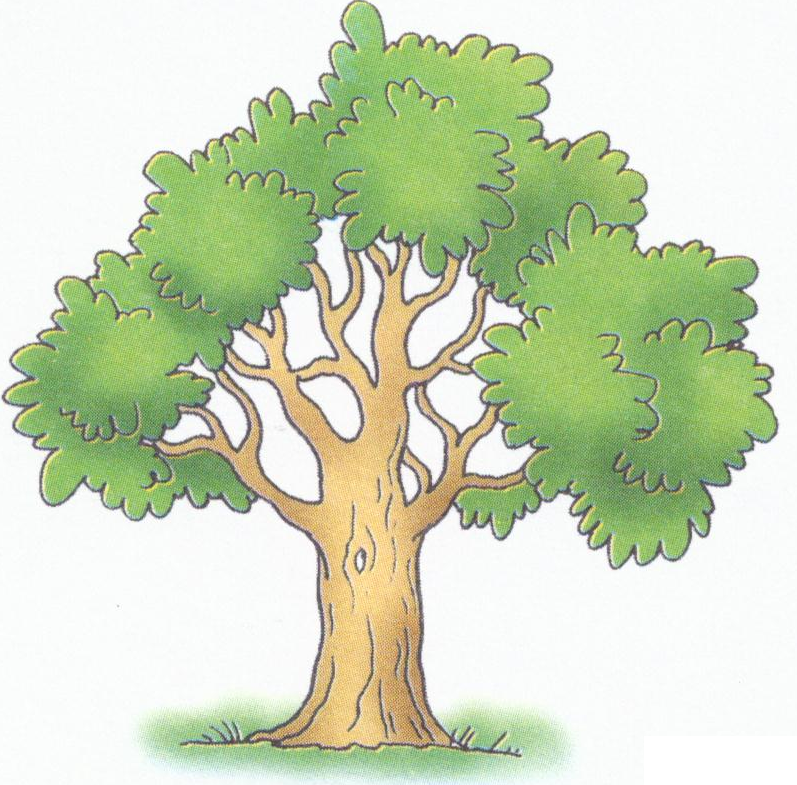 На улице  ДОМ - ДОМА
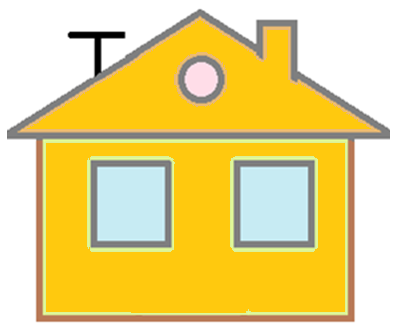 Справа дом – слева дома
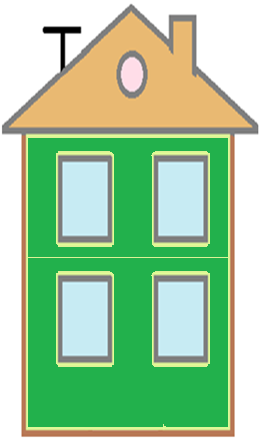 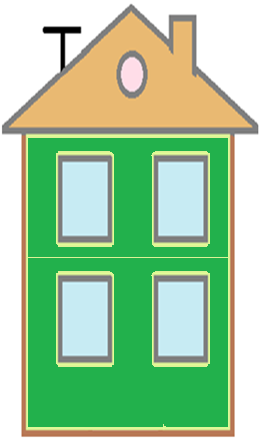 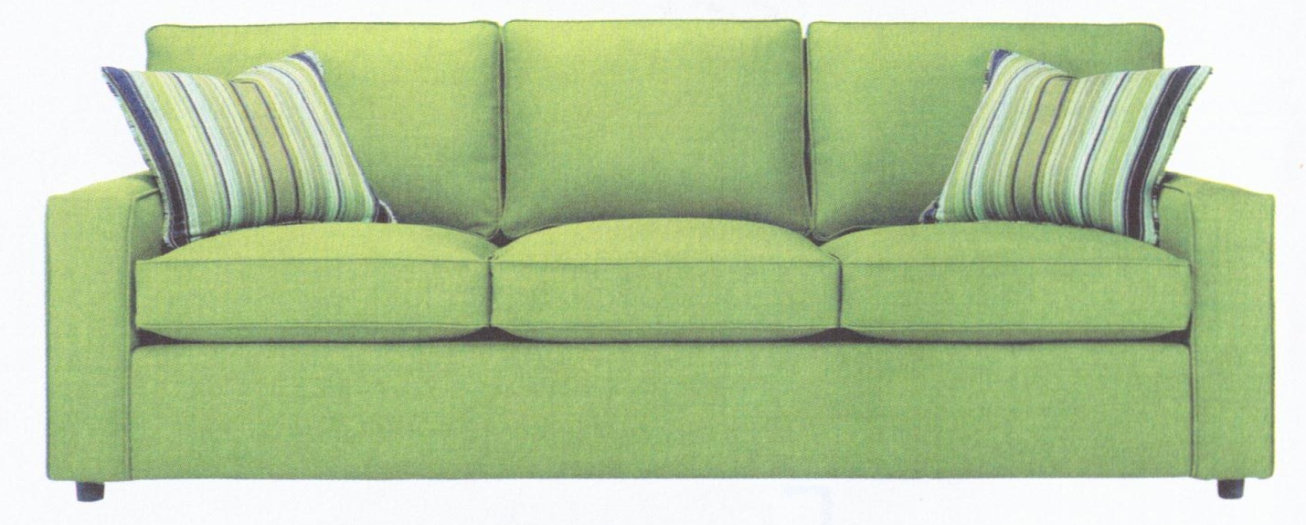 На чем вы сидите дома? (На диване). Песенка какого дятла ? Как она звучит?
 Дь-Дь-Дь
.
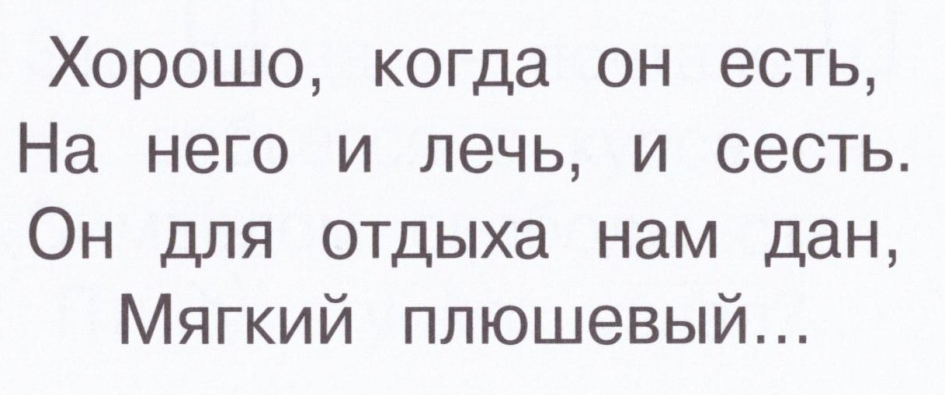 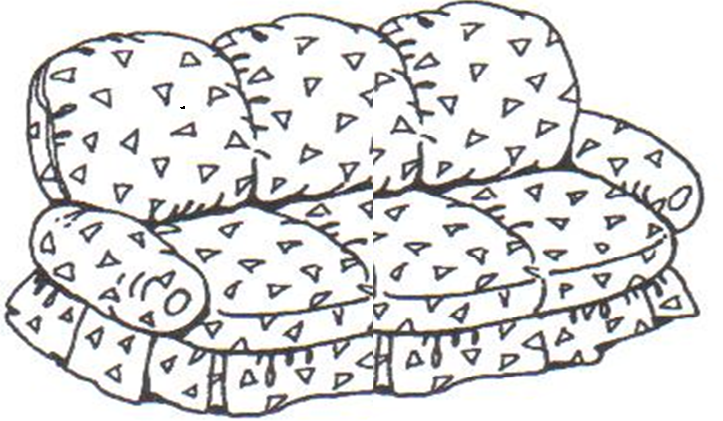 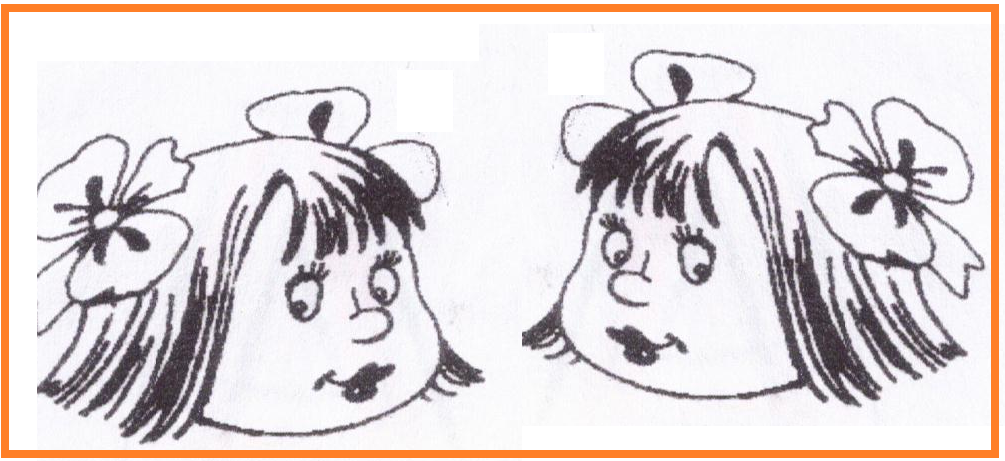 .
Учись играть на барабане: Д-д, д-д-д.
Твой язык послушным станет: Д-д, д-д-д.
Язык, кверху поднимайся: Д-д, д-д-д.
Смотри – с ритма не сбивайся: Д-д, д-д-д.
.
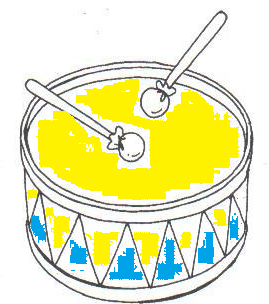 И. Токмакова
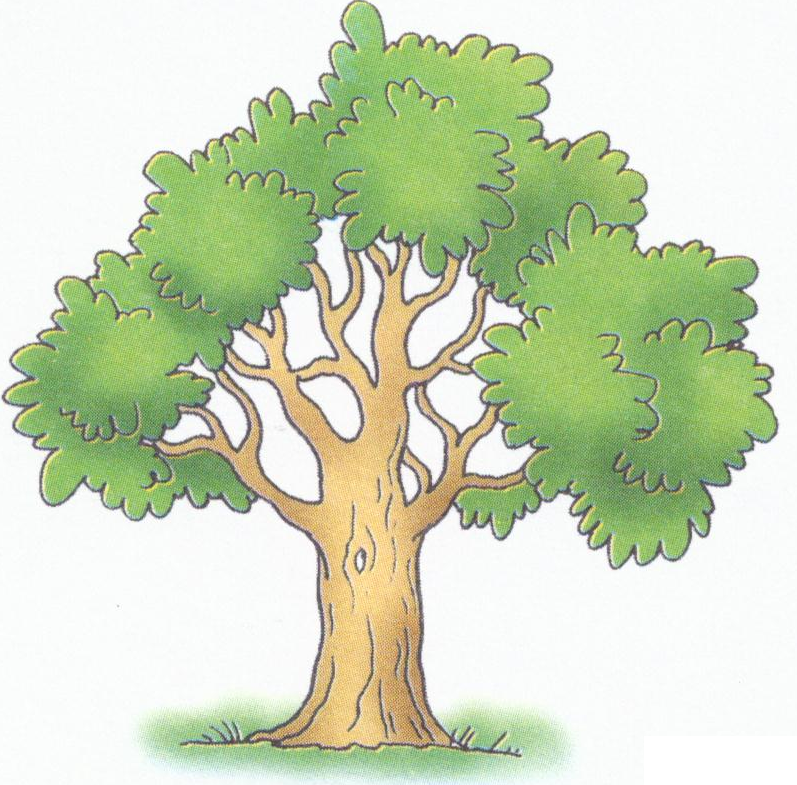 Дуб дождя и ветра                              
вовсе не боится,                                    
Кто сказал, что дубу
Можно простудится!
Ведь до поздней осени
 дуб стоит зелёный!
Значит он выносливый,
 Значит – закалённый!
«Дерево дорого плодами,                                    а человек делами».
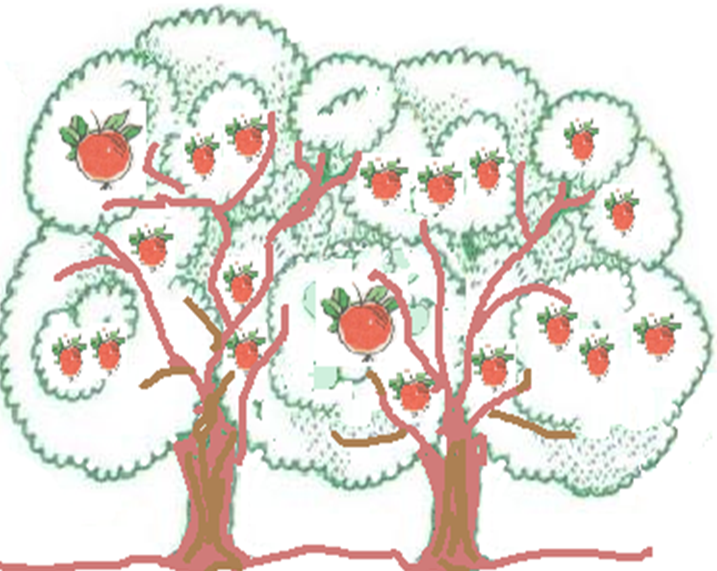 Какие плоды на дубе?
Какие плоды на яблоне?

Какое доброе дело вы совершили?
Пословицы.
«Мы с тобой – друзья, друзья, но за ушки драть нельзя».
«Не имей сто рублей, а имей сто друзей».
 «Без друга в жизни туго». 
 «Нет лучше дружка, чем родная матушка».  
«Дружба крепка не лестью, а правдой и честью».         
«Маленькое дело лучше большого безделья.
ДОМ - домик
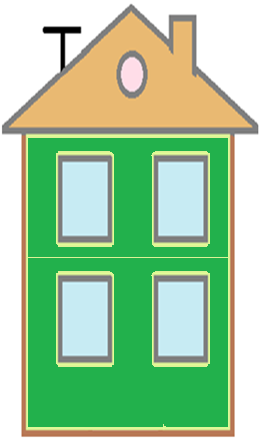 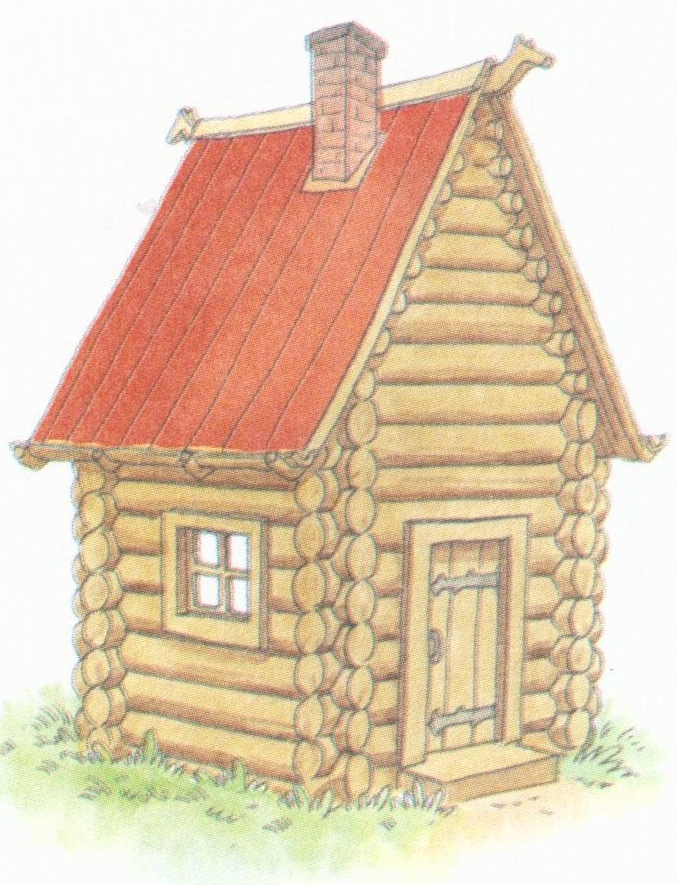 ДЫНЯ
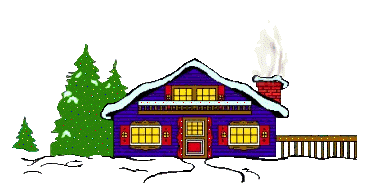 .
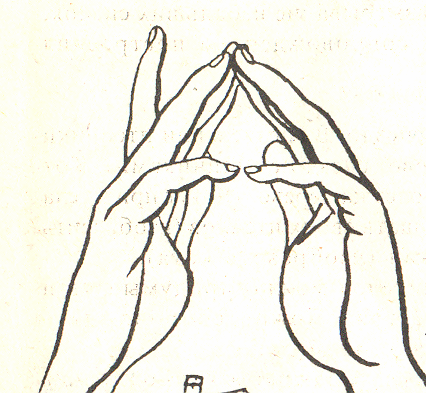 Дом стоит с трубой 
и крышей,
На балкон гулять 
я вышел.
ДЕВОЧКА  УЛЫБАЕТСЯ
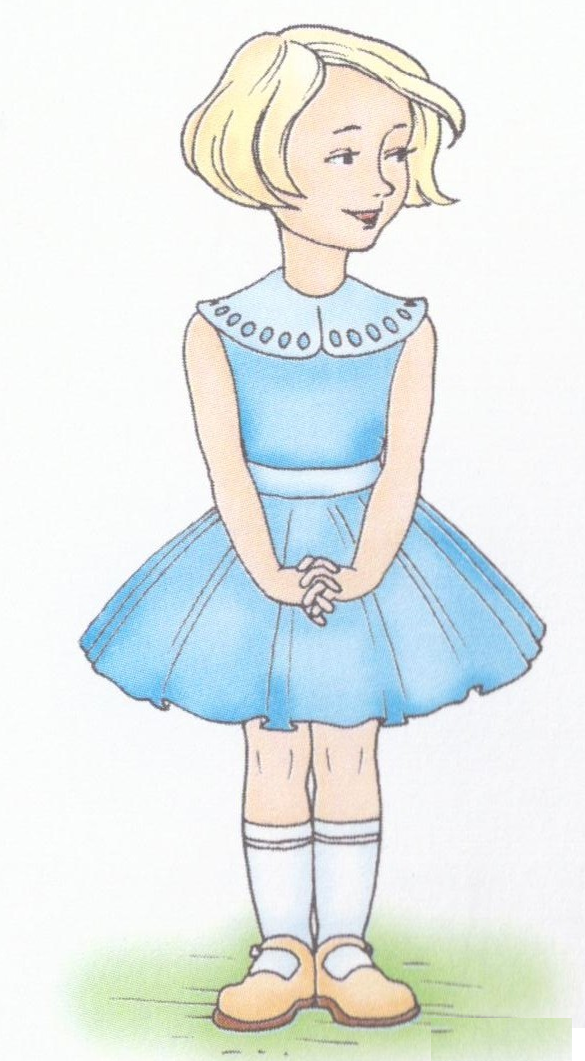 - Какая девочка?

Добрая, весёлая, лукавая, 
нарядная, стройная…

- Что делает девочка? 

Смотрит, стоит, 
улыбается, ждёт…
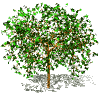 ДЕРЕВО
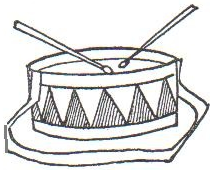 БАРАБАНЩИК
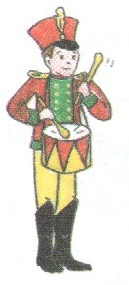 Барабанщик очень занят
 – Д-д, д-д-д.
Барабанщик барабанит: 
Д-д, д-д-д.
Бей, руками помогай:
 Д-д, д-д-д.
Ритм ногами отбивай: 
Д-д, д-д-д.
Оба звука звонкие.В слове ДОМ – твёрдый согласный [Д] В слове ДЕРЕВО                                                                           – мягкий согласный звук - [Д`]
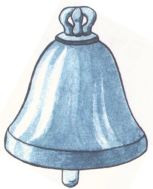 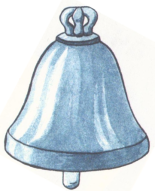 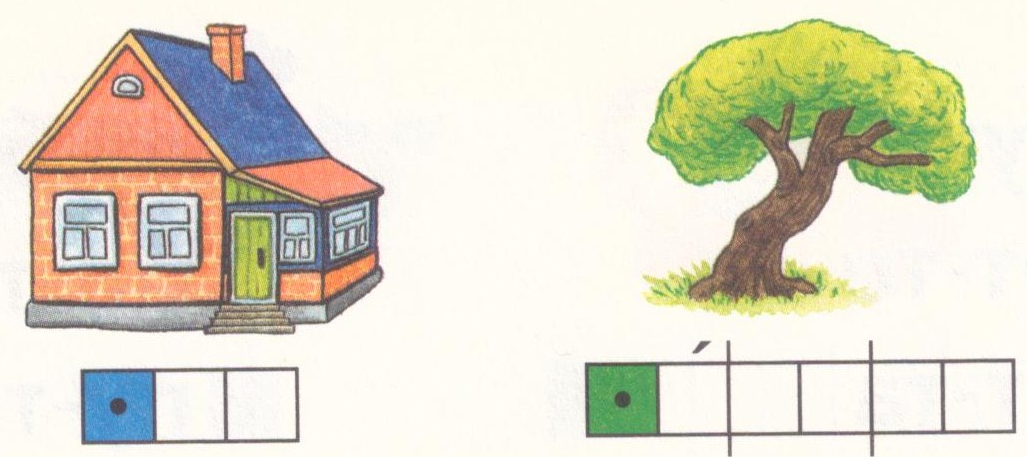 - [Д`]
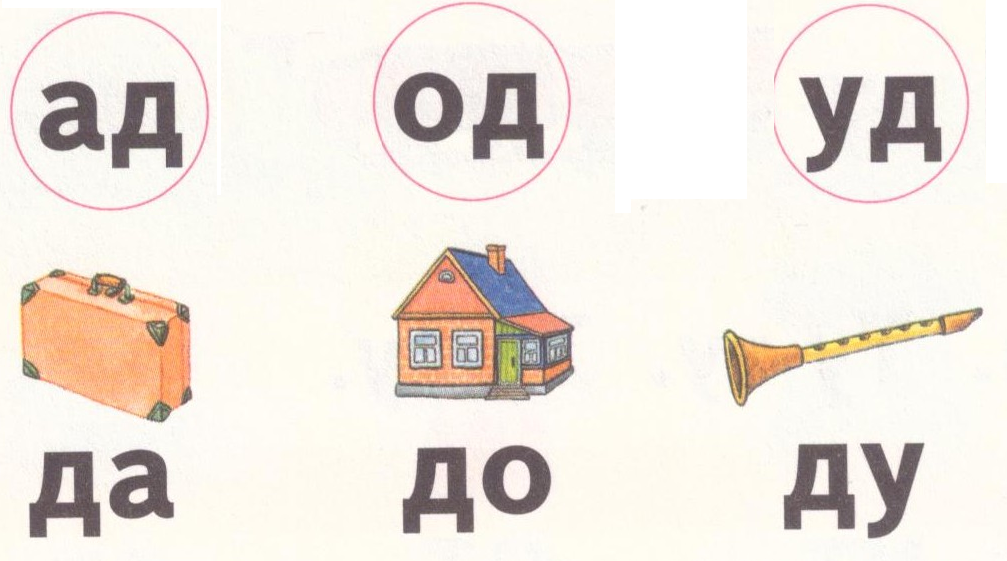 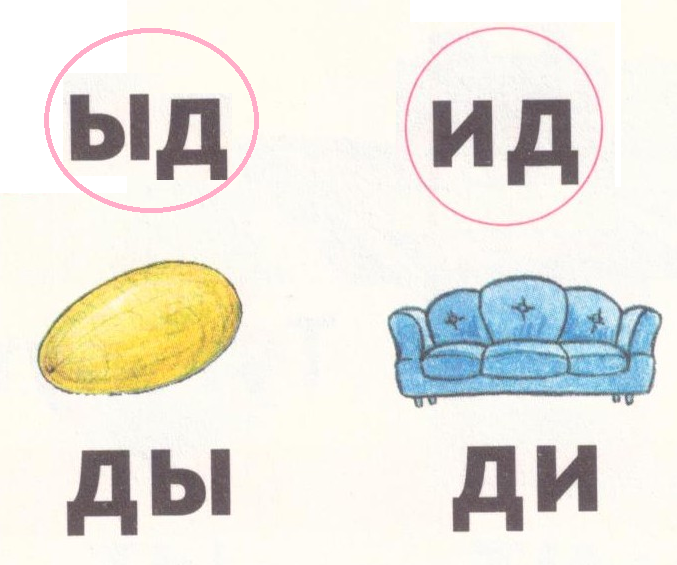 .
МЯГКИЙ СОГЛАСНЫЙ ДЬ
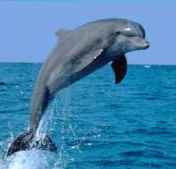 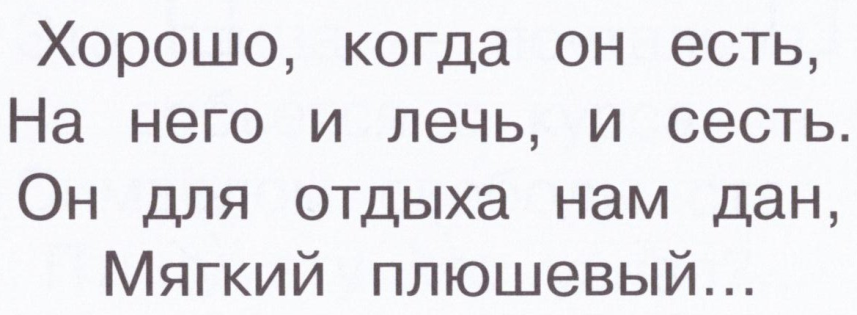 ДИВАН
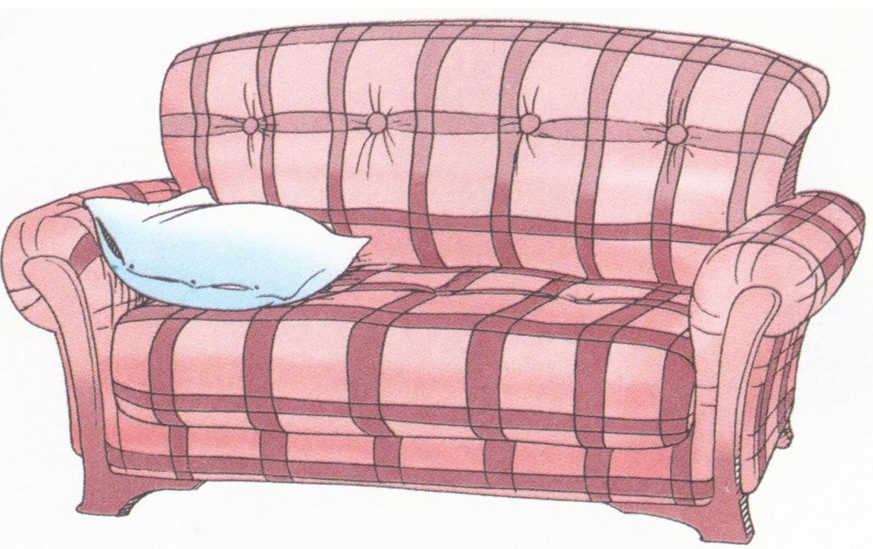 Подбери словечко
ДЕ - ТИ
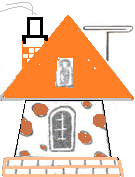 Вот стоит, дымок пуская                                        буква «Д» - труба печная.                            Обучая чтению: произносим отрывисто –исключить алфавитное произношение буквы: «Дэ».                Пишем слоги:                              да-до-ду-ды-ди
На что похожа буква